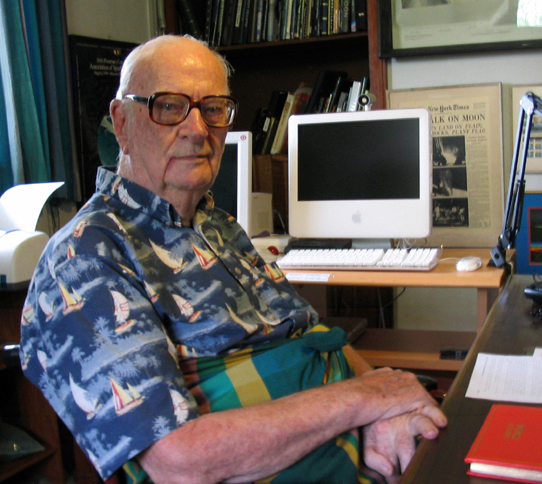 Sir Arthur Charles Clarke
Who is Arthur C. Clarke
Sir Arthur Charles Clarke was a British science fiction writer and inventor, and futurist. 
He is famous for his short stories and novels.
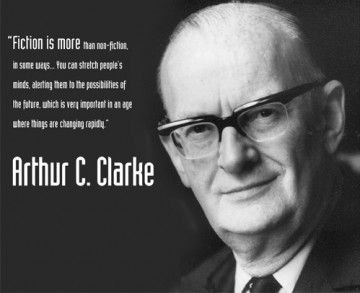 Life and works
Clarke was born in Minehead, Somerset, England.
While Clarke had a few stories published in fanzines, between 1937 and 1945, his first professional sale appeared in Astounding Science Fiction in 1946: "Loophole" was published in April. 
Along with his writing Clarke briefly worked as Assistant Editor of Science Abstracts (1949) before devoting himself to writing full-time from 1951 onward. 
In 1999, Clark received a knighthood from Queen Elizabeth II.
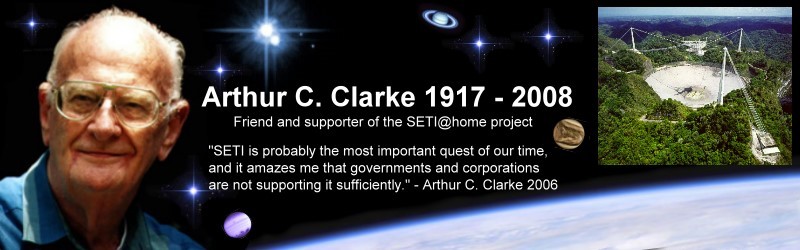 Quotes
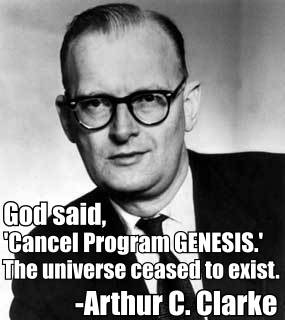 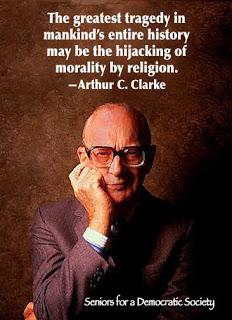 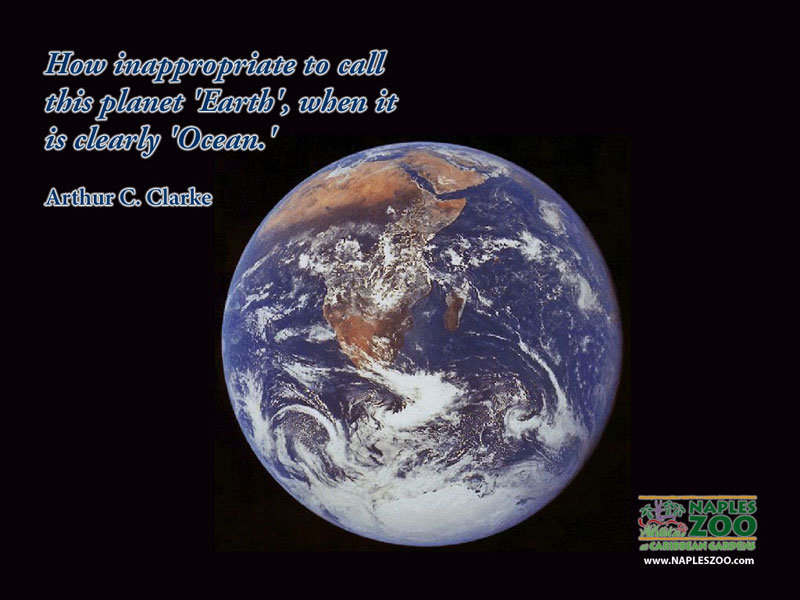 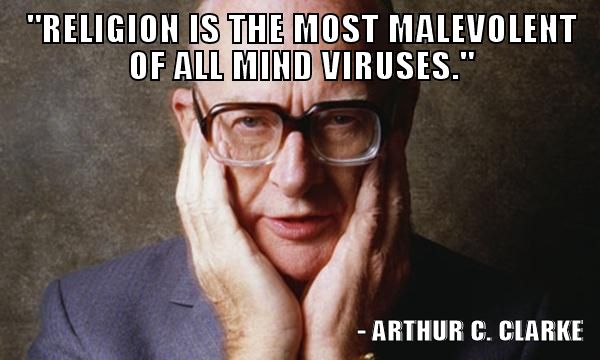 Books
Arthur C. Clarke wrote more than 200 novels
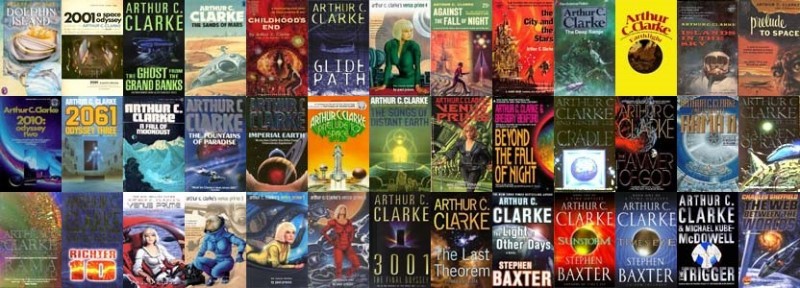 Novels
Among the novels by Arthur C. Clarke, best known are "Childhood's End" (1953), "The City and the Stars" (1956), "Rendezvous with Rama" (1973), "The Fountains of Paradise" (1979).
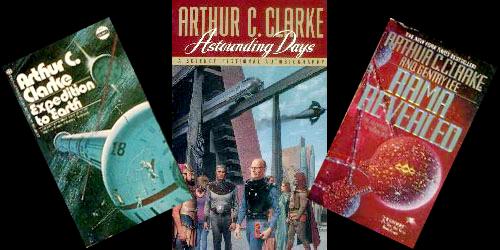